Discussion on In-Medium Effects and Relations to Spectroscopy/Reactions
ECT* workshop on space- and timelike electromagnetic baryonic formfactors
May 08-12, 2017 (ECT* Trento)
Change in Degrees of Freedom
As function of q2
Spacelike: F2-Structure Funct.
                          JLAB 
                                     Data
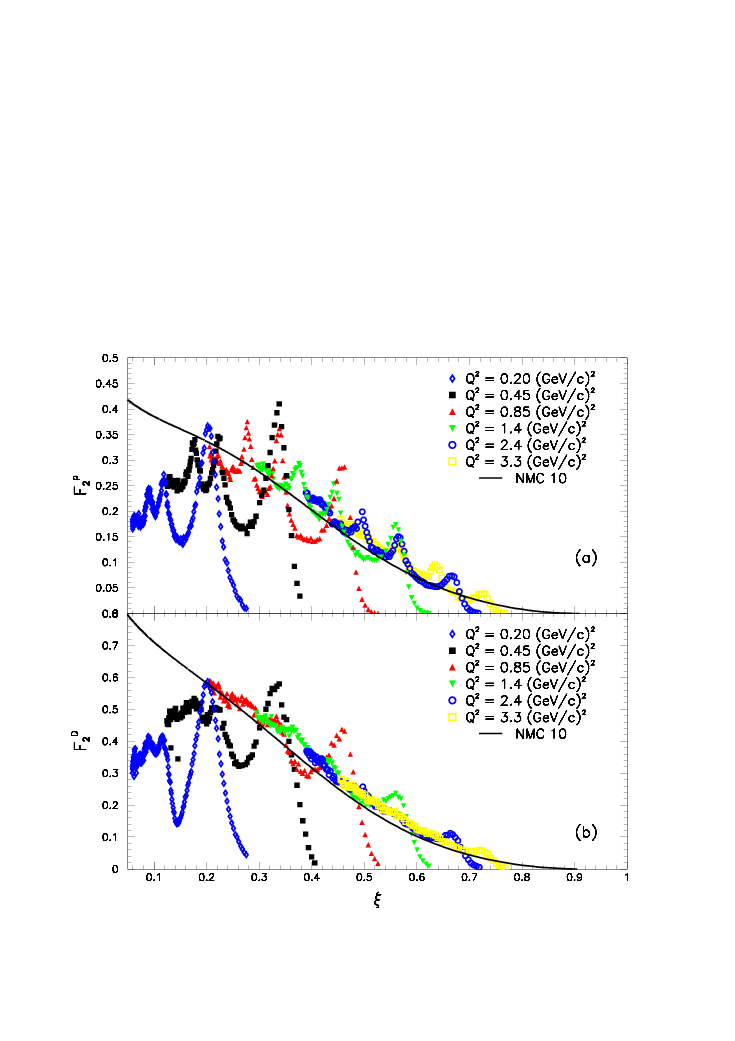 Timelike: e+e- → hadrons
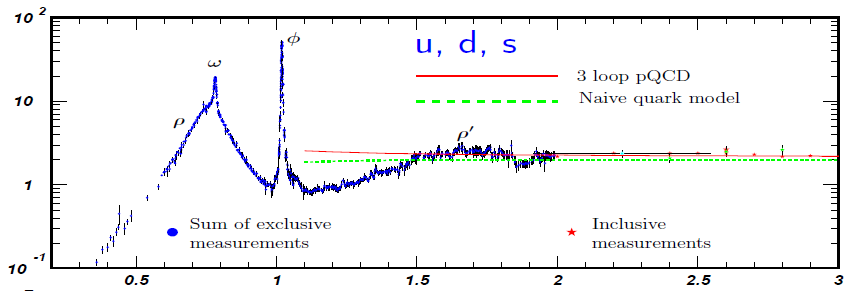 p
Im Pem(M)  / M2
M [GeV]
d
●   Q2 dual ~ 2.5-3 GeV2 
●  depends on channel?
x ≈ x
 average → Quark-Hadron Duality
 lower onset-Q2  in nuclei?
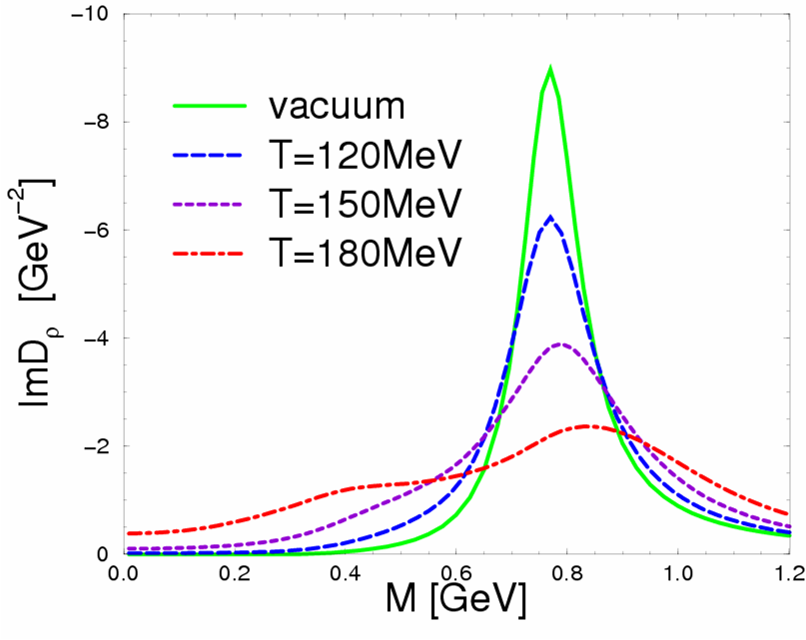 rB/r0
  0
 0.1
 0.7
 2.6
As function of temperature/density
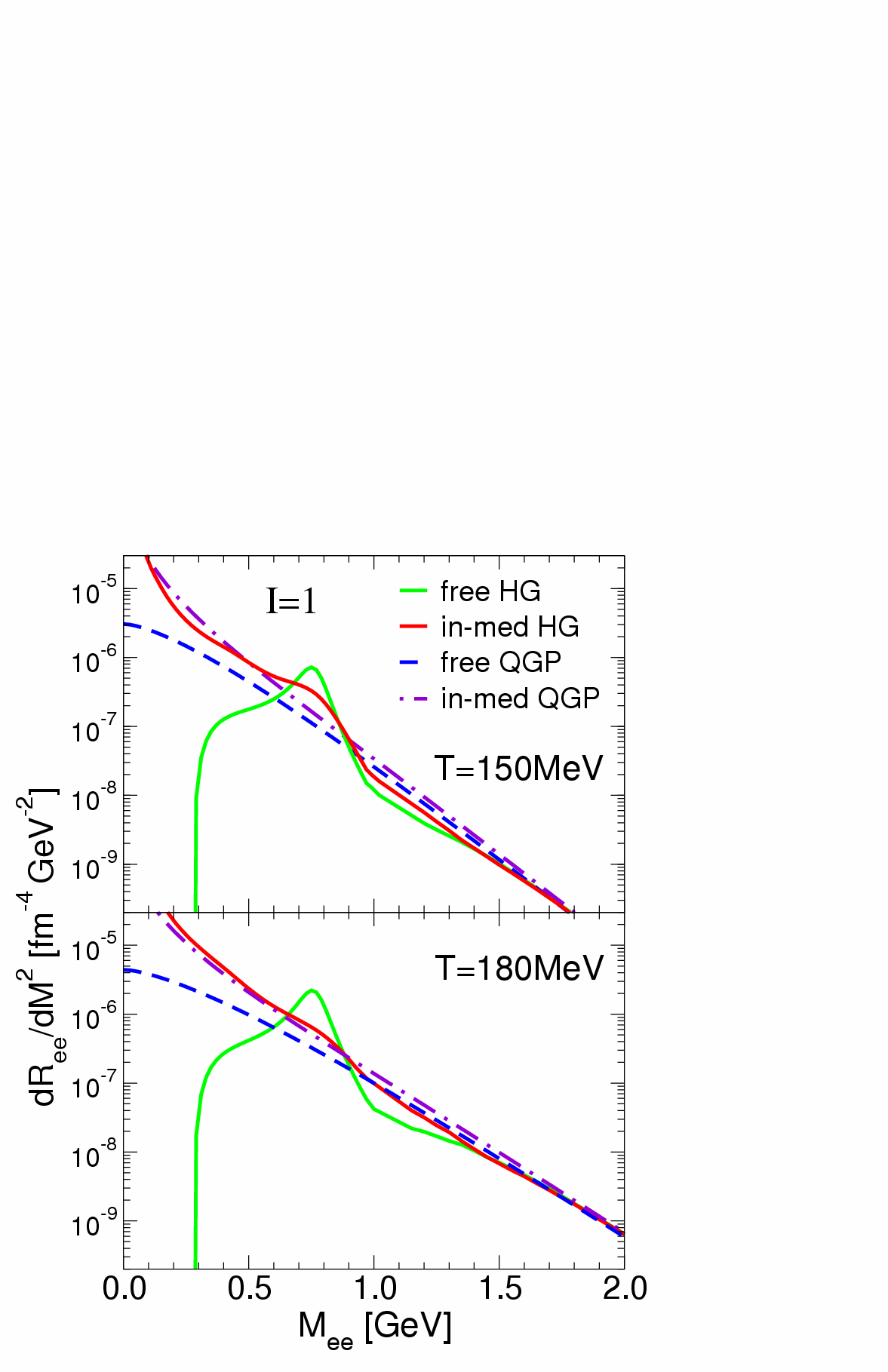 ●  Duality threshold
      Q2dual (T,mB) ?

●  Universality of hadron melting?
Chiral Symmetry  + Restoration
●  Gluonic vs. chiral-breaking mass
      Mh = (m0)glue +  (Dm)chiral-break

●  Prospects for determining hadronic+EM couplings of chiral partners
    r - a1  ,  N - N(1535),    D(1232) - N(1520)
    and what to conclude from them … 

●  Implications/relations of PWAs on chiral structure and interactions
   of baryons